Maszyny i urządzenia okrętowe seminarium
Hydraulika siłowa
Krzysztof Buczyński
Grupa S1
Rok IV semestr VII
Prezentacja jednostek
M/v Lifter
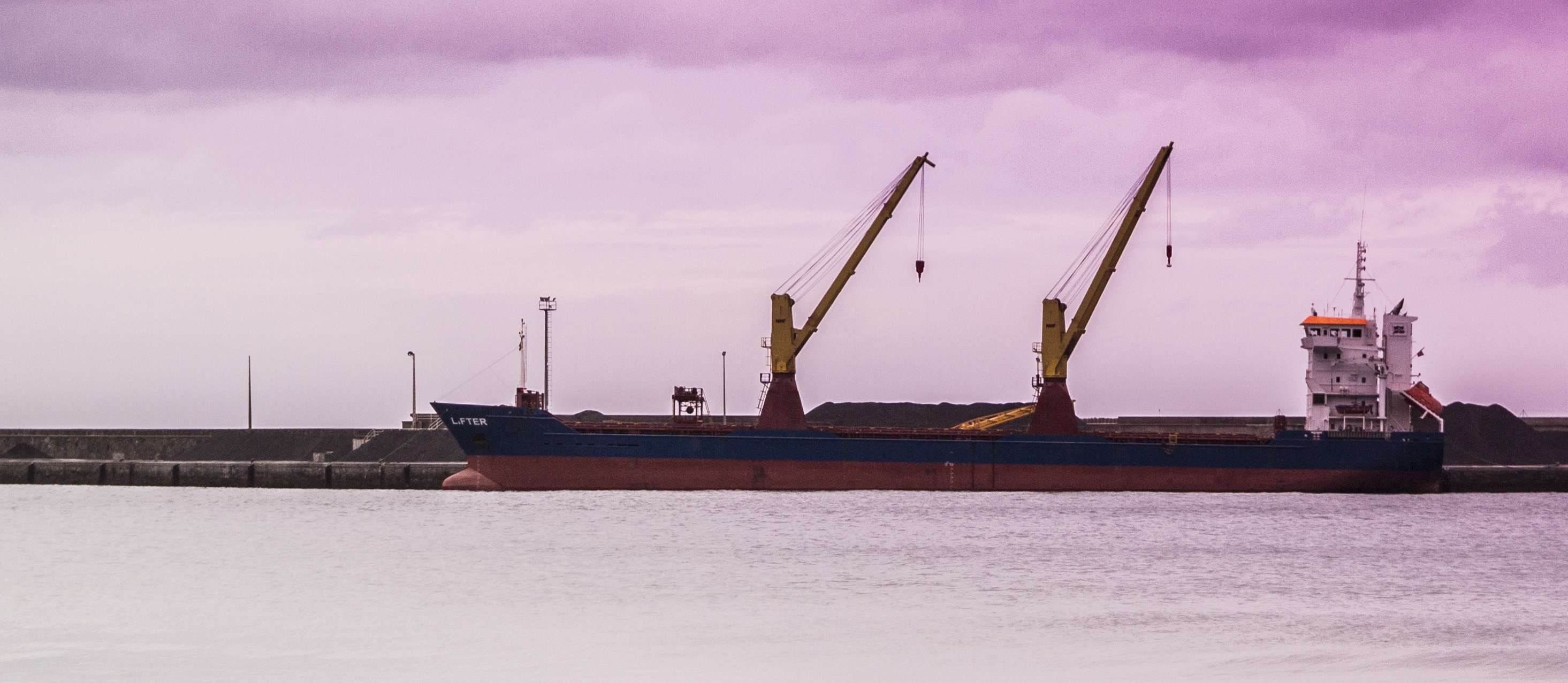 Dane statku:
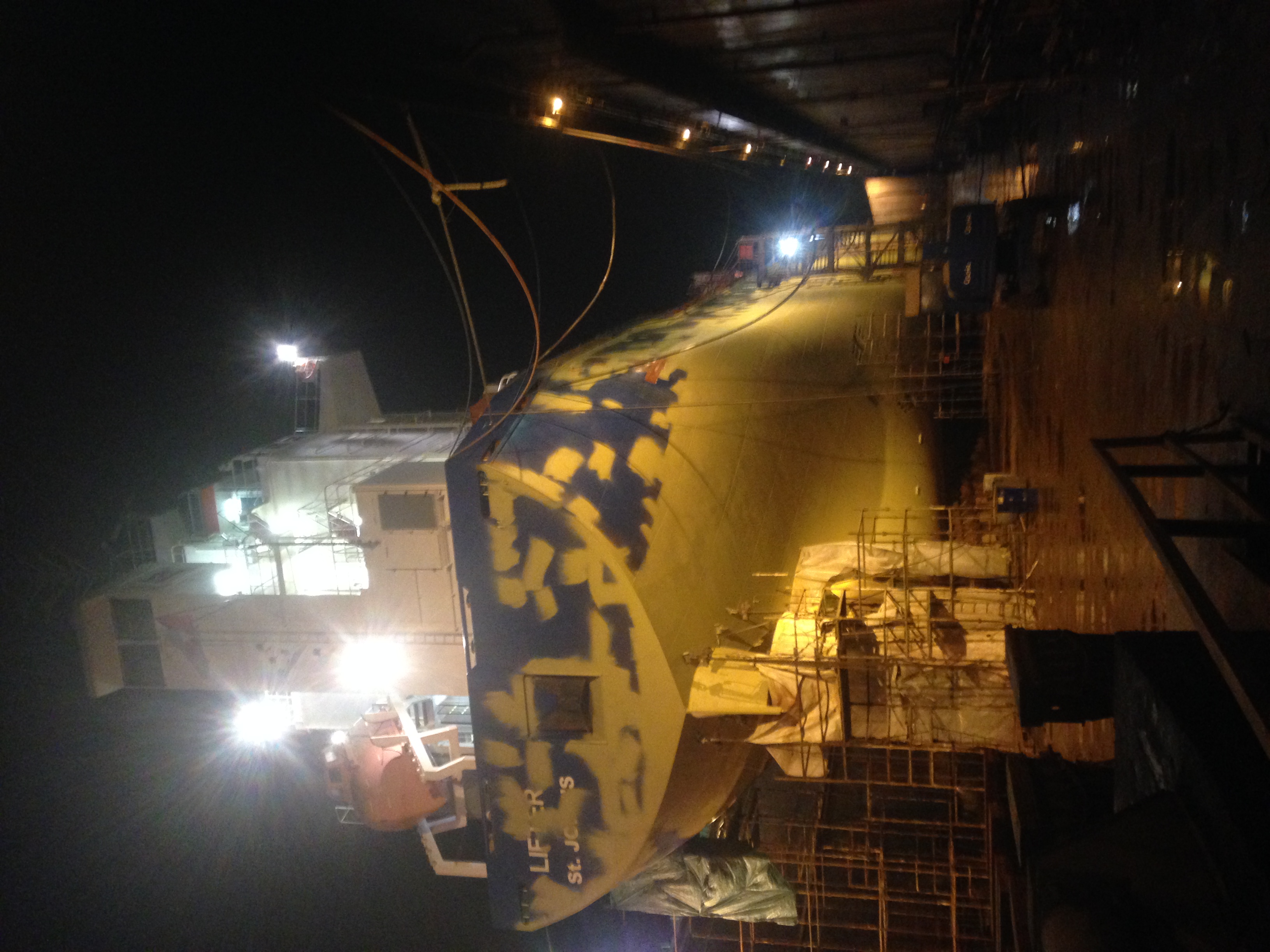 Typ statku: GENERAL CARGO
Rok budowy: 2007
Kraj budowy: Holandia
Długość x Szerokość: 118,55m x 15,2m
DWT: 7778
Prędkość maksymalna: 15,0 węzłów
Bandera: Antigua & Barbuda
Znak wywoławczy: V2DD4
IMO: 9414199
Liczba załogi: 11
teoria
Instalacja hydrauliczna
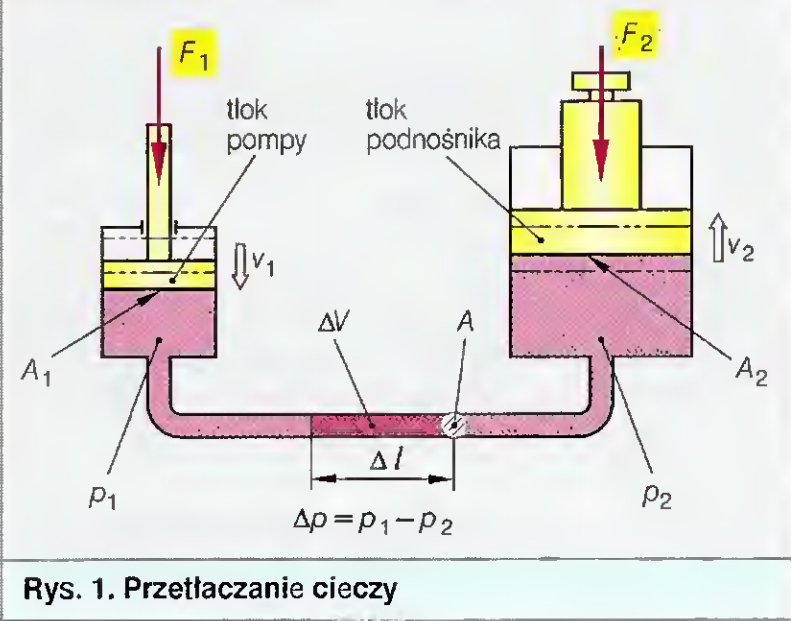 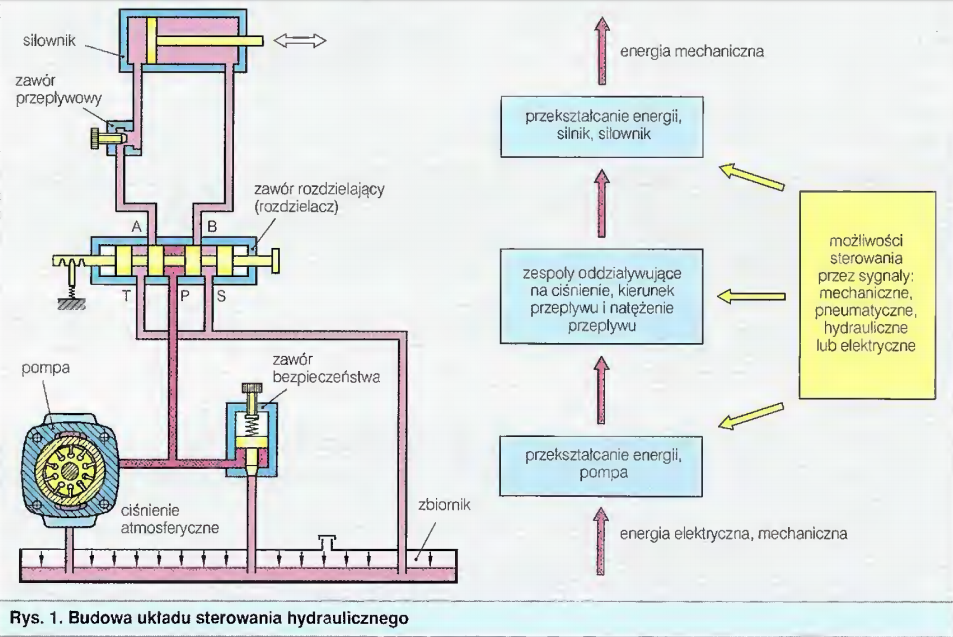 Dźwig załadunkowy nmf swl 60 t
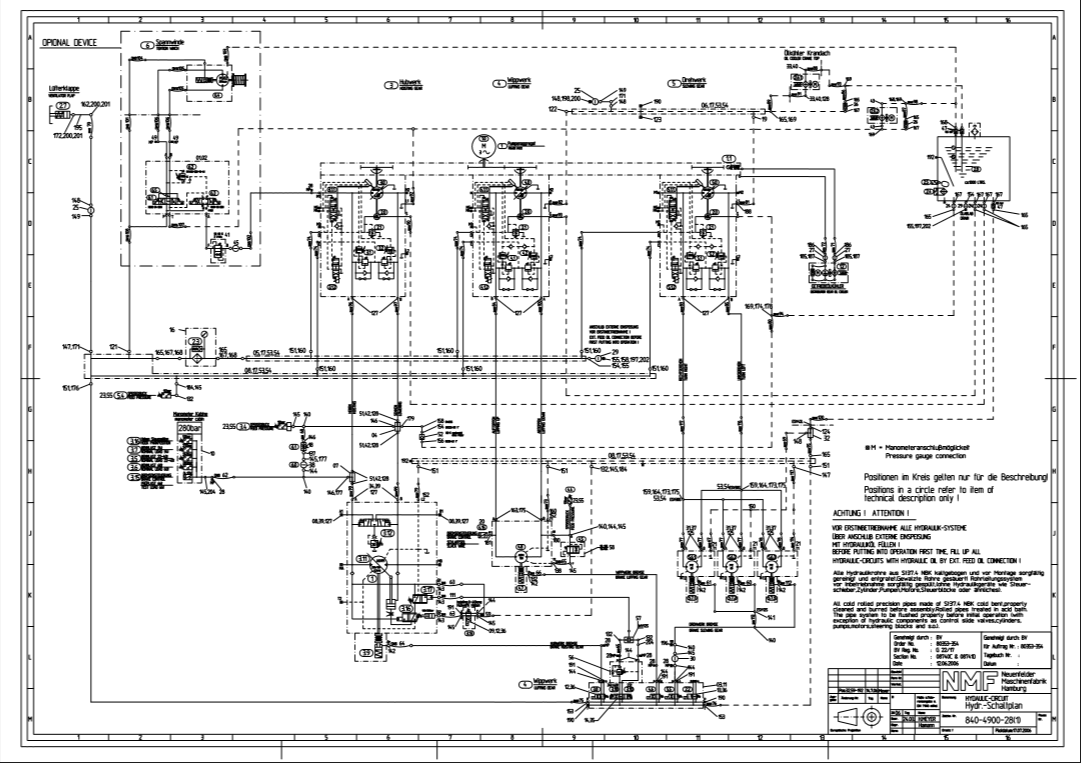 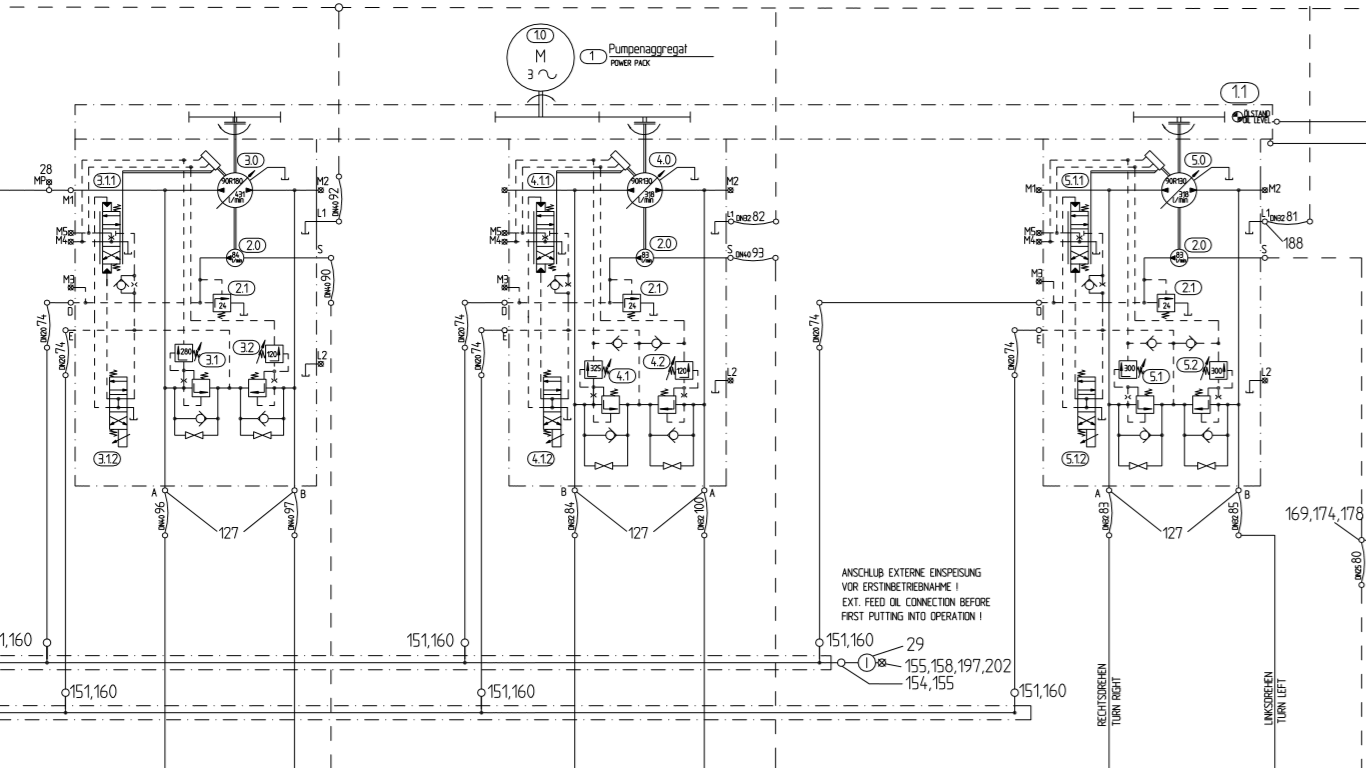 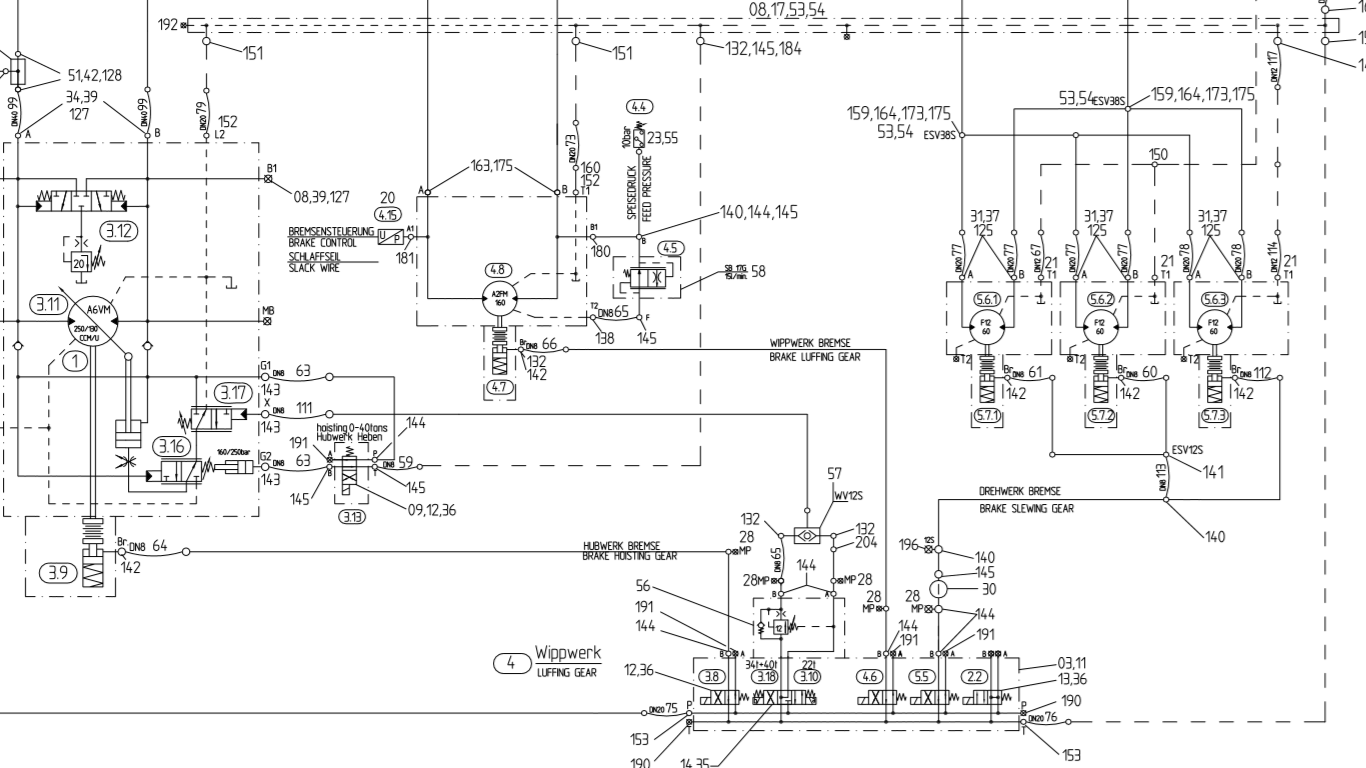 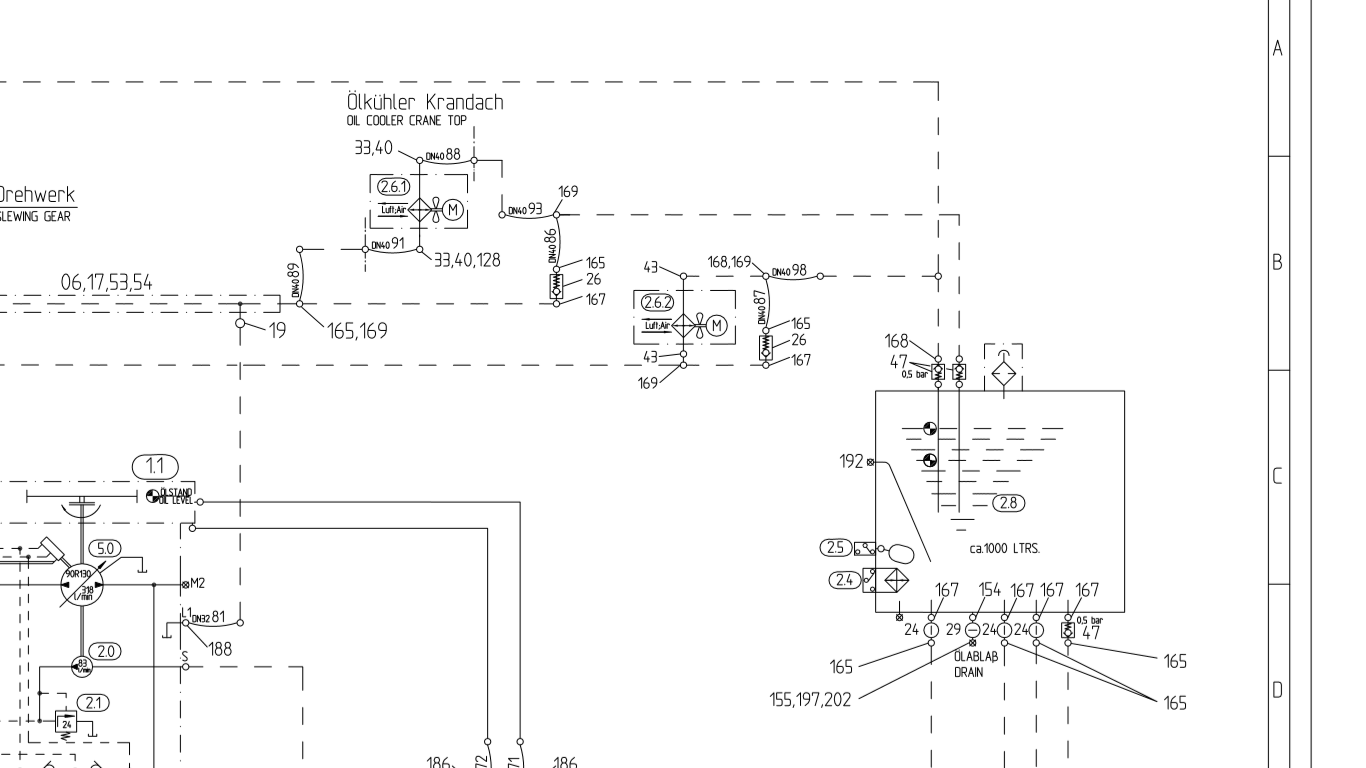 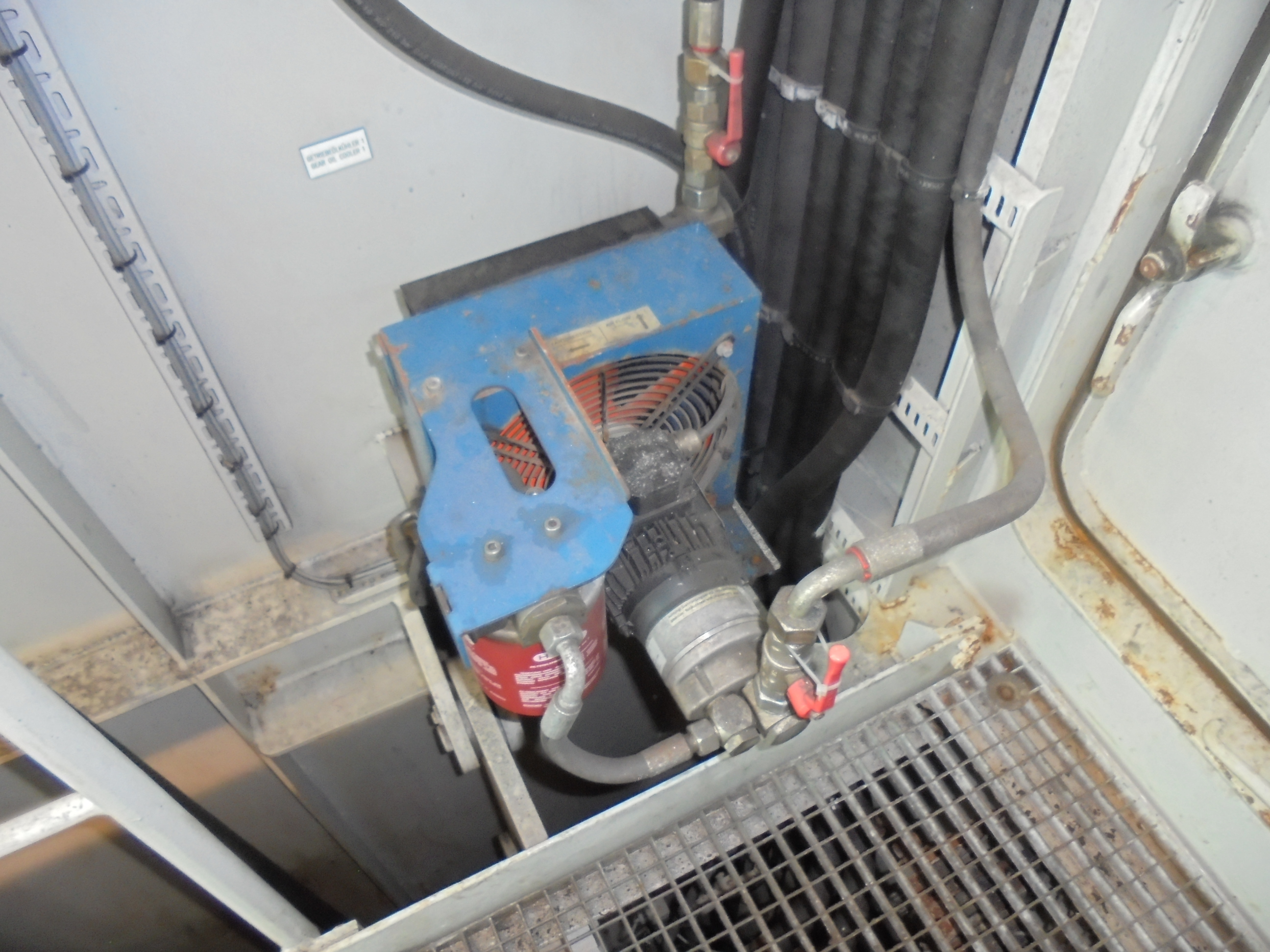 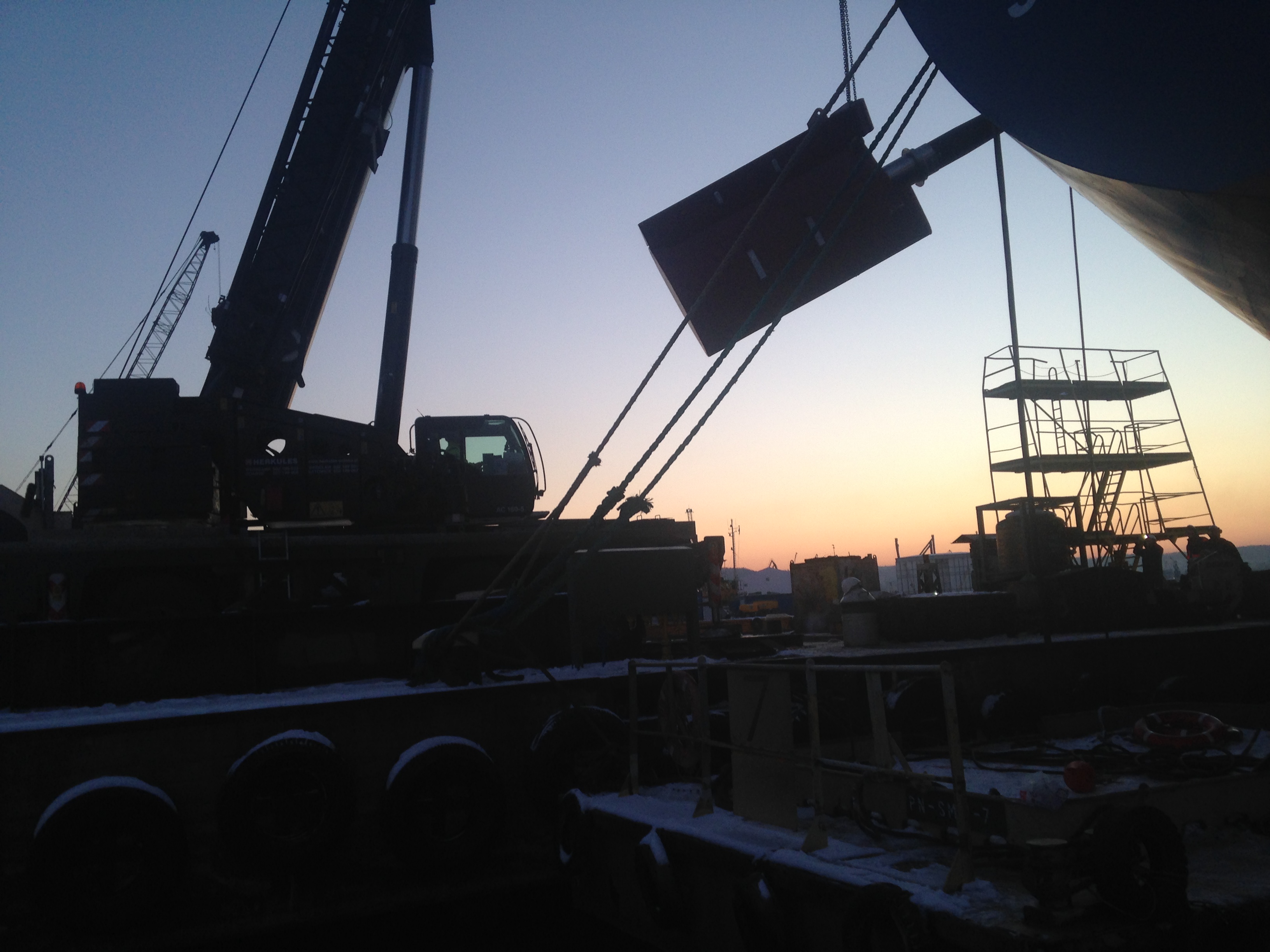 Dziękuję za uwagę